الجمهورية الجزائرية الديمقراطية الشعبية
وزارة التعليــــم العالي والبحث العلمـــــي
جامــعة غرداية
كلية العلوم الاقتصادية والتجارية وعلوم التسيير
مخبر التطبيقات الكمية والنوعية للارتقاء الاقتصادي، الاجتماعي والبيئي بالمؤسسات الجزائرية
مشروع البحث PRFU حوكمة النظام المصرفي والمالي في ظل الازمات المالية وتحديات الرهانات الاقتصادية  في الجزائر
ينظم: 
ملتقى وطني حضوري / عن بعد حول: 
استراتيجية تطوير وتعزيز الحوكمة المالية في المؤسسات الاقتصادية
عنوان الورقة العلمية:  
الحوكمة المالية في القطاع البنكي : بنك البركة أنموذجا
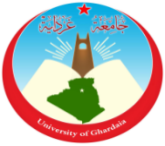 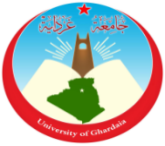 ط.د سايح عبدالله                                أ.د عبدالمجيد بادي                              د.نصيب أميرة 
   جامعة غرادية – غرداية-	                            جامعة غرادية-غرداية                       جامعة غرادية-غرداية-
المقدمة:
أصبح من الضروري للمؤسسات المالية تبني أساليب واليات حوكمة فعالة من اجل ضمان استدامة الأداء وتحقيق الأهداف الاستراتيجية خاصة مع التطورات السريعة التي تشهدها البيئة الاقتصادية العالمية  وذلك من خلال مجموعة من الإجراءات والقواعد والقوانين التي تضمن الشفافية والمسائلة والعدالة في التعامل مع جميع الأطراف المعنية ، في هذا السياق جاء هذا البحث لتبيان  مفهوم الحوكمة في المؤسسات المالية، مع التركيز على أهميتها، وآليات تطبيقها، وتأثيرها على الأداء المؤسساتي، كما سيتم استعراض واقع تطبيق الحوكمة في بنك البركة وهو أحد البنوك الإسلامية الرائدة في منطقة الشرق الأوسط وشمال أفريقيا
تأتي هذه الدراسة من أجل  ابراز واقع الحوكمة في بنك البركة في ظل التغيرات المستمرة في البيئة الاقتصادية
إشكالية الدراسة: ما هو واقع الحوكمة في المؤسسة المالية بنك البركة ؟
المقدمة:
أهمية البحث: 
ان أهمية هذه الدراسة تكمن في تحليل واقع  تطبيق الحوكمة المالية في القطاع البنكي والتي تعد كأحد الركائز الأساسية التي تعتمد عليها المؤسسات المالية لتحقيق الشفافية، الحد من المخاطر وتحقيق النمو المستدام ومع تعاظم التحديات الاقتصادية ،التنظيمية والتكنولوجية أصبحت الحوكمة أداة استراتيجية لضمان الامتثال وتحسين كفاءة الموارد لذلك فقد جاءت هذه الدراسة الى ابراز وتحليل واقع  تطبيق الحوكمة المالية في بنك البركة من خلال الإجراءات والسياسات المطبقة ومدى توافق سياساته مع معايير الحوكمة الدولية ،  .. 
أهداف البحث: تهدف الدراسة الى إبراز الجوانب التالية:    
التعرف على (مفهوم ،أهمية، محددات) الحوكمة ؛
التعرف على مدى تطبيق الحوكمة في بنك البركة؛
الخروج ببعض النتائج التي يمكن الاستفادة منها
الحوكمة المالية في بنك البركة
1-	تعريف بنك البركة: مجموعة البركة ش.م.ب. (م) مرخّصة كشركة استثمارية - فئة "1" (مطابقة للمبادئ الإسلامية) من مصرف البحرين المركزي. وتعد مجموعة البركة من روّاد الأعمال المالية والاستثمارية الإسلامية على مستوى العالم حيث تقدم خدمات مالية ومصرفية مميزة للأفراد والشركات والاستثمارات وفقًا لمبادئ الشريعة الإسلامية من خلال وحداتها المصرفية في 13 دولة إلى حوالي مليار شخص.
 
وللمجموعة انتشار جغرافي واسع من خلال وحدات مصرفيّة تابعة ومكاتب تمثيل تقدّم خدماتها عبر حوالي أكثر من 600 فرع. وللمجموعة حاليا تواجد في كلّ من الجزائر ،الأردن، مصر، تونس، البحرين، السودان، تركيا، جنوب أفريقيا، باكستان، لبنان وسوريــا بالإضافة إلى فرعين في العراق ومكتب تمثيلي في ليبيا.
 
هذا ويبلغ رأس المال المصرّح به للمجموعة 2.5 مليار دولار أمريكي.
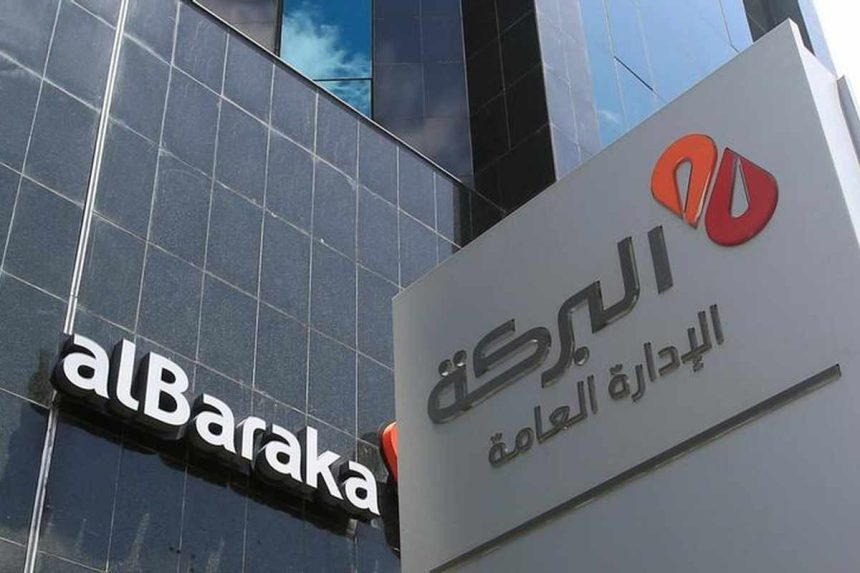 الحوكمة المالية في بنك البركة
تتمثل الحوكمة في بنك البركة في مجموعة من العناصر التالية والتي سيتم عرضها بالتفصيل  .
1
2
3
4
5
هيكل الحوكمة لمجموعة بنك البركة
1
مجلس الإدارة
2
هيئة الرقابة الشرعية
3
الإدارة التنفيذية
4
إدارة المخاطر
5
تكنولوجيا المعلومات
مجلس الادارة
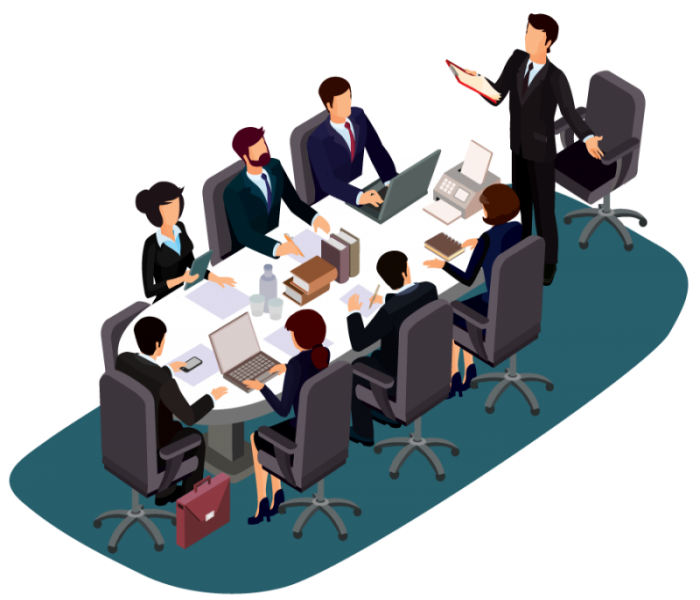 إن مجلس الإدارة هو المسؤول عن وضع استراتيجية عمل وأولويات المجموعة والإشراف عليها، وهو مسؤول كذلك عن وضع السياسات على أعلى مستوى وإدارة المجموعة بشكل عام، ويكون مسؤولا أمام المساهمين عن الاداء المالي والتشغيلي للمجموعة كما أنه مسؤول عن زيادة وتخصيص راس المال، ومراقبة الإدارة التنفيذية ومتابعة أدائها لعمليات المجموعة واتخاذ القرارات التي تخص الأعمال المهمة، وزيادة قيمة حقوق المساهمين على المدى الطويل. ويقوم المجلس بالتأكد من قيام المجموعة بإدارة المخاطر بشكل ّفعال من خلال الموافقة على ومتابعة مستوى المخاطر المقبولة للمجموعة والتهديدات الإستراتيجية طويلة المدى لأعمال المجموعة وحمايتها منها
يتكون مجلس الإدارة لبنك البركة من رئيس مجلس الإدارة ونائبه و  10أعضاء وسكرتير
04
لجان مجلس الادارة
لجنة المخاطر: إن هدف اللجنة هو الإشراف على نظم وممارسات واجراءات ادارة المخاطر في المجموعة، وكذلك ضمان التشخيص والإدارة الفعالة للمخاطر بالإضافة الى التحقق من الامتثال للمبادئ التوجيهية الداخلية والمتطلبات الخارجية. وتقوم اللجنة بمراجعة الأمور التي يتم تشخيصها من قبل إدارات التدقيق الداخلي والامتثال في مجموعة البركة و/او أي من وحداتها التابعة مثل نقاط الضعف او الخلل في نظم المراقبة
01
01
لجنة الالتزام والحوكمة: يتمثل دورها بمراجعة  ضوابط  ونظم  الحوكمة للكشف عن أية نقاط ضعف لتتم معالجتها ان وجدت. نظرا لتواجد المجموعة في العديد من الدول، تقوم اللجنة بالتأكد من الالتزام التام بالتشريعات والقوانين والقواعد الرقابية
02
03
04
05
05
02
لجنة الترشيحات والمكافآة : تنظر اللجنة في سياسات المكآفات ، كما  توصي  لمجلس  الإدارة  بمستويات  المكافآت  لفريق  الإدارة التنفيذية والموظفين الآخرين في مجموعة البركة
لجنة التدقيق:
يتمثل دورها في تأمين وجود نظام فعال للتدقيق الداخلي ومراجعة منتظمة لتقارير التدقيق الداخلي وخطابات المدققين الخارجيين وتقارير زيارات التفتيش التي تقوم بها المصارف المركزية وكذلك للسياسات والممارسات المحاسبية والمالية والإبلاغ المالي وضوابط وإجراءات الإفصاح العمول بها
06
Option
06
لجنة مجلس الإدارة لتمويلات الإستدامة والمسؤولية الاجتماعية : تهدف  اللجنة  إلى  التمسك  بروح  التمويل  الإسلامي  الذي  يفرض المسؤولية الاجتماعية والاستدامة كسمة رئيسية للصيرفة والتمويل الإسلاميين،    وتنفذ    اللجنة    التزامها    بروح    المسؤولية    الاجتماعية والاستدامة المتأصلة في التمويل الإسلامي  عن طريق وضع أهداف فصلية وسنوية متنوعة للإدارة التنفيذية
03
اللجنة التنفيذية : قام مجلس الإدارة بتفويض اللجنة التنفيذية بموجب نظام داخلي رسمي معتمد من قبلها بمسؤولية تقديم توصيات إلى المجلس، لغرض الحصول على موافقة المجلس،  فيما  يتعلق  بالاستراتيجيات  العامة  وخطة  العمل  للمجموعة، وفيما يتعلق بأي تغيير جوهري عليها، أو أي تغيير كبير في رأس مال المجموعة أو في هيكلها التنظيمي أو أصولها أو استثماراتها.
هيئة الرقابة الشرعية
عرفتها هيئة المحاسبة والمراجعة للمؤسسات المالية الاسلامية في معيار الضبط رقم 2 بأنها فحص مدى إلتزام المؤسسة بالشريعة في جميع أنشطتها وتشمل فحص العقود والاتفاقيات والسياسات والمنتجات والمعاملات وعقود التأسيس والنظم الاساسية والقوائم المالية والتقارير،وخاصة تقارير المراجعة الداخلية وتقارير عمليات التفتيش التي يقوم بها البنك المركزي
تتمثل الاطر العامة لاعمال هيئة الرقابة الشرعية في :
01
المشاركة في وضع التعليمات واللوائح، ونماذج العقود الشرعية للمعاملات، ومراجعتها وتصحيحها وإقرارها وتطويرها
الرقابة على أعمال المجموعة للتأكد من مطابقة أعمالها لاحكام الشريعة الاسلامية
02
الفتوى من خلال الرد على الاسئلة والاستفسارات المقدمة لها، سواء أ كانت تلك الاستفسارات من العاملين بالمجموعة أو من المتعاملين معها أو من المساهمين
03
تثقيف العاملين بالمجموعة من خلال الدورات التدريبية حتى يكونوا مؤهلين شرعيا لإنجاز الاعمال المسندة إليهم
04
05
الشهادة أمام الجمعية العامة من خلال تقديم تقرير سنوي لها يعكس مدى مشروعية أعمال المجموعة، وما قامت به هيئة الرقابة الشرعية وأساليب متابعتها ورقابتها للنواحي الشرعية، وأهم ملاحظاتها، ومدى تجاوب الادارة والعاملين مع توجيهاتها وقراراتها
الإدارة التنفيذية
قام مجلس الإدارة بتفويض فريق الإدارة التنفيذية للمجموعة بالمسؤولية الأساسية عن تنفيذ استراتيجية المجموعة وتحديد وتقييم المخاطر الرئيسة التي تتعرض لها أعمال المجموعة وتصميم ووضع الضوابط  الداخلية  المناسبة.




  وتشمل  مسؤولياته  الأخرى:  
	ضمان  تنفيذ قرارات مجلس الإدارة، وضمان عمل المجموعة في جميع الأوقات وفقا لأحكام ومبادئ الشريعة الإسلامية وتنفيذ قرارات وتوصيات هيئة الرقابة الشرعية الموحدة وتزويد مجلس الإدارة بالتحليلات والتقييمات والتوصيات المتعلقة بأنشطة المجموعة وتزويد مصرف البحرين المركزي بجميع المعلومات المطلوبة بموجب قانون مصرف البحرين المركزي واللوائح ذات الصلة. 
	تنشر الإدارة التنفيذية على وحدات المجموعة القرارات الاستراتيجية والمركزية الأخرى المتخذة على مستوى الشركة الأم وتضمن تنفيذ السياسات على مستوى المجموعة والعمليات والإجراءات التشغيلية المشتركة.
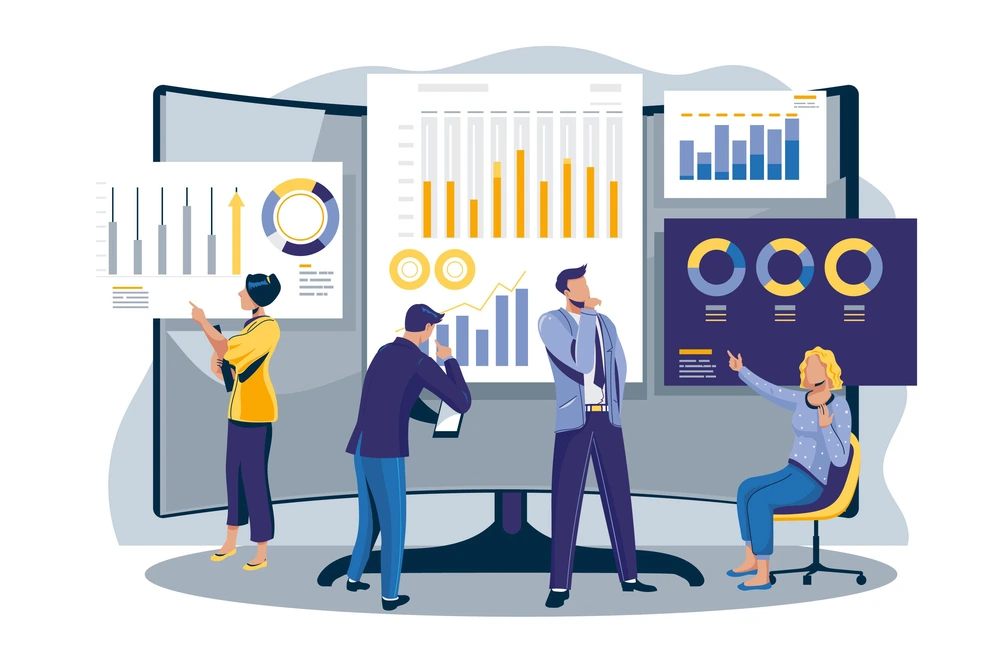 هيكل الإدارة التنفيذية لمجموعة بنك البركة
نائب رئيس أعلى - رئيس التدقيق الداخلي
نائب رئيس أعلى رئيس الائتمان والمخاطر
نائب رئيس أول - رئيس تقنية المعلومات
نائب رئيس أعلى- رئيس الامتثال بالمجموعة والحوكمة وشؤون مجلس الإدارة، ومسؤول الإبلاغ عن غسيل الأموال
نائب رئيس أول – رئيس التدقيق الشرعي الداخلي
المراقب الشرعي وسكرتير الهيئة الموحدة للرقابة الشرعية
الرئيس التنفيذي للمجموعة
نائب رئيس أعلى - رئيس الخزينة والمؤسسات المالية
نائب رئيس أعلى - رئيس المالية
نائب رئيس أعلى - رئيس التخطيط الاستراتيجي والاستثمارات وعلاقات المستثمرين
نائب رئيس أعلى- رئيس العمليات والمساندة
إدارة المخاطر
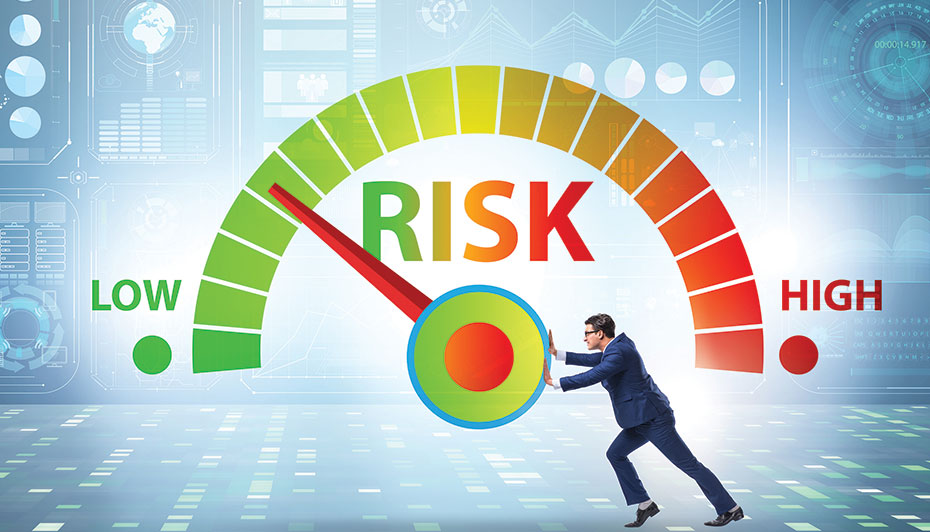 تشكّل إدارة المخاطر جزءًا لا يتجزأ من عملية صنع القرار في المجموعة. ويقوم مجلس الإدارة، بناء على توصيات لجنة مجلس الإدارة للمخاطر، بتعريف ووضع المستويات العامة الاستراتيجية المخاطر ومستوى تقبّل وتنويع المخاطر واستراتيجيات توزيع الأصول، ويشمل ذلك السياسات المتعلّقة بمخاطر الائتمان ومخاطر السوق ومخاطر التشغيل ومخاطر السيولة وغيرها. 
إن وظيفة إدارة المخاطر في مجموعة البركة المصرفية مسؤولة عن صياغة ومتابعة سياسات المجموعة فيما يتعلق بكافة جوانب المخاطر، وتطوير إطار عام لقياس المخاطر، وتنسيق جميع الخطوات المطلوبة من الوحدات التابعة فيما يتعلق بتطبيق متطلباّت بازل 3، وحيثما يكون الزامًا، متطلّبات بازل 2، بموجب قواعد مصرف البحرين المركزي. كما أنّها مسؤولة عن استحداث نظم وبرمجيات فعّالة لقياس وإدارة المخاطر، ومتابعة امتثال المجموعة لهذه المعايير مع تزويد إدارة المجموعة بتقارير عن مختلف المخاطر
تكنولوجيا المعلومات
يتمثل غرض اللجنة التوجيهية لتقنية المعلومات وأمن المعلومات في تنظيم ودعم استراتيجيات ومشاريع ومبادرات تقنية المعلومات في جميع الوحدات التابعة للمجموعة، والتأكّد من تماشيها مع الأهداف الاستراتيجية العامة لها وكذلك مع الاستراتيجية الخاصة بالوحدة التابعة المعنية. لقد أصبحت استراتيجيات تقنيات المعلومات القصيرة، والمتوسطة والبعيدة المدى للمجموعة راسخة من خلال توحيد نظم المجموعة ضمن عدد من الحلول المصرفية الرئيسية التي تمّ اختيارها بعناية لتنفيذها على مستوى جميع وحدات المجموعة. وتقوم اللّجنة التوجيهية لتقنية المعلومات وأمن المعلومات بمراقبة استراتيجية تقنية المعلومات للمجموعة وتحديثها دورياً لضمان استمرار دعمها اتجاه تحقيق الأهداف الاستراتيجية للمجموعة.
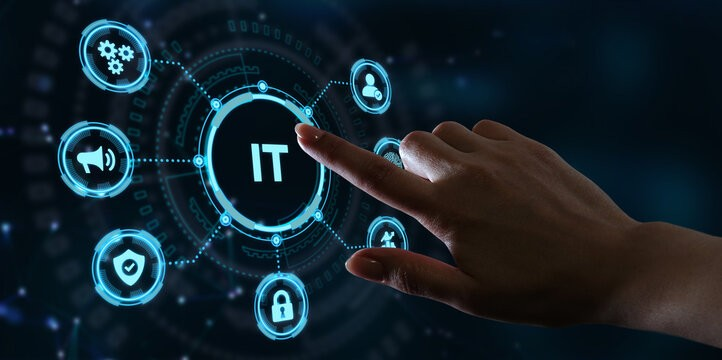 ويقيس برنامج توحيد البيانات المالية وإعداد التقارير، القائم على الإنترنت، أداء المجموعة مقابل مؤشرات الأداء الرئيسية استنادًا إلى الأهداف الاستراتيجية للمجموعة ويضع معايير أداء لكل وحدة تابعة لرصد أدائها بشكل مستمر. كما يقوم هذا البرنامج بالحصول على البيانات من كل وحدة بعملتها المحلية وإعداد البيانات الشهرية والفصلية والسنوية الموحدة بالدولار الأمريكي ثم يقوم بجمع ومعالجة وإعداد تقارير وتحليل هذه البيانات
.
الخاتمــــة:
يتمتع بنك البركة بممارسات حوكمة مالية قوية، حيث يلتزم بالمعايير الدولية، ويشجع على الشفافية، ويفصل السلطات، ويحمي حقوق المساهمين، ويدير المخاطر بفعالية. ومع ذلك، هناك بعض المجالات التي يمكن تحسينها، مثل تعزيز الشفافية، وتحسين التواصل، وتطوير الرقابة الداخلية.
ويؤكد البحث على أهمية الحوكمة الرشيدة في المؤسسات المالية، وخاصة البنوك الإسلامية، حيث تساهم في تعزيز الثقة، وتحسين الأداء، وضمان الاستقرار المالي
ومن خلال هذا البحث تم التوصل إلى النتائج والتوصيات الاتية:
.
النتائج:
4
3
2
1
يولي بنك البركة اهتمامًا خاصًا بإدارة المخاطر، حيث يطبق نظامًا متطورًا لإدارة المخاطر، ويتعامل مع المخاطر التشغيلية والائتمانية والسيولة بشكل فعال.
يمتلك بنك البركة هيكلًا تنظيميًا فعالًا، حيث يتم فصل السلطات والمسؤوليات بين مجلس الإدارة، والإدارة التنفيذية، واللجان المتخصصة. وهذا يضمن اتخاذ القرارات بشكل مستقل، وتعزيز المساءلة
.
يلتزم البنك بمبادئ الحوكمة المتعلقة بحماية حقوق المساهمين، حيث يضمن حقوقهم في المشاركة في اتخاذ القرارات، والحصول على المعلومات، وتوزيع الأرباح
يلتزم بنك البركة بالمعايير الأخلاقية والمهنية في ممارساته المصرفية، حيث يطبق مبادئ الشريعة الإسلامية، ويحترم القيم الأخلاقية في تعاملاته
التوصيات:
تعزيز الوعي لدى القادة والإداريين بأهمية الحوكمة ودورها في تحسين الأداء المؤسساتي وزيادة الشفافية
01
02
المشاركة النشطة من طرف جميع ذوي المصلحة المعنيين
.
03
احترام مبادئ الشفافية وتكافؤ الفرص والمنافسة
احترام الأخلاقيات ومدونة السلوك داخل الأنظمة الاقتصادية
04